Услуги КСК «КАИ ОЛИМП»: 
- тренажёрный зал;
 бассейн 50 м. (10 дорожек);
 финская сауна;
 инфракрасная сауна
 
КСК «КАИ ОЛИМП» открыт:
с 6.00 до 23.00 в будние дни, 
в выходные и праздничные дни.
г.Казань, ул. Чистопольская, 65
ВНИМАНИЕ!
Только для членов профсоюза

Профком КНИТУ приглашает 
в бассейн КСК «КАИ ОЛИМП»
со скидкой на годовой абонемент по безлимитному корпоративному тарифу
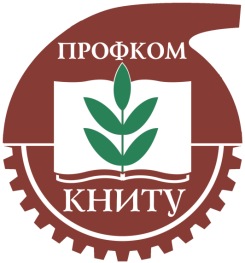 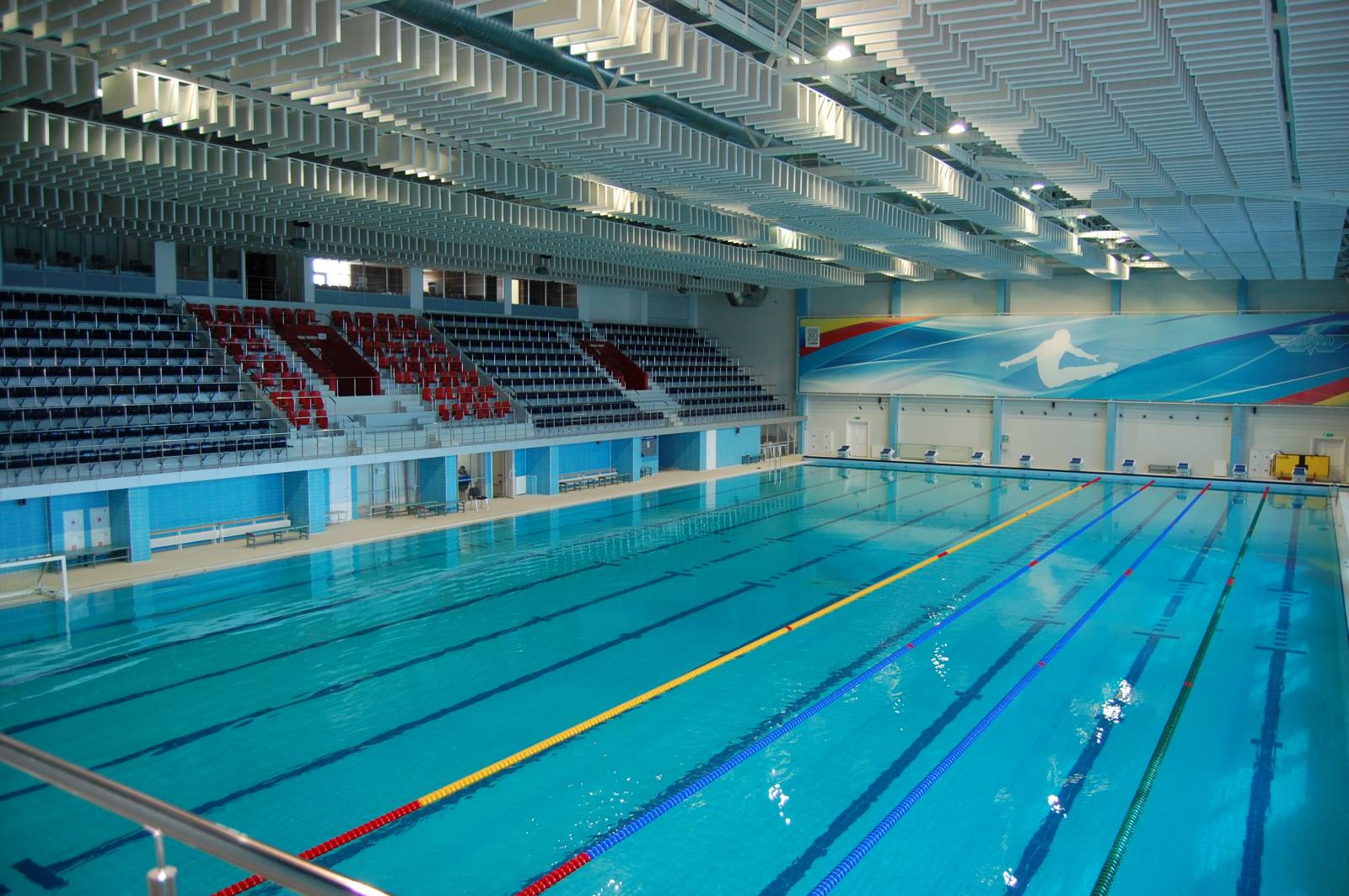 12 месяцев
10 000 руб.
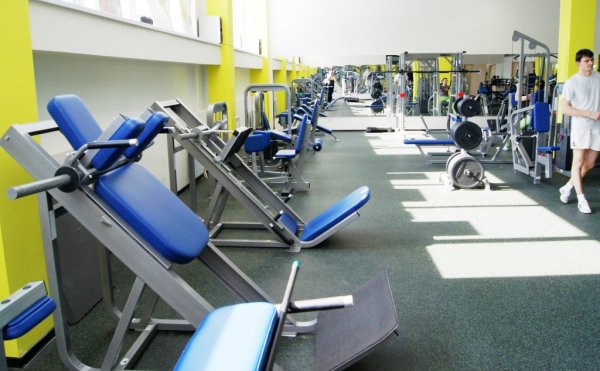 Заявки работников и обучающихся принимаются 
по телефону профкома 231-43-23